TUSKEGEE AIRMEN GLOBAL ACADEMY
“CONTINUING A  LEGACY OF EXCELLENCE”
TUSKEGEE AIRMEN GLOBAL ACADEMY
“Continuing a Legacy of Excellence”
GO Team Meeting 
October 18, 2023
4:00 pm
TUSKEGEE AIRMEN GLOBAL ACADEMY
“CONTINUING A  LEGACY OF EXCELLENCE”
GO Team Meeting #2
Agenda Topics
I.Call to Order
II.Roll Call; Establish Quorum 
III.Action Items 
       a.Approval of Agenda 
       b.Approval of Previous Minutes
IV.Discussion Items 
      a.Continuous Improvement Plan Presentation
      b.Continuous Improvement Plan and Strategic 
        Plan Alignment
      c. Strategic Plan Update 
      d. MAP Data: Spring 2023 to Fall 2023
V.Information Items 
      a.Principal’s Report
      b.Cluster Advisory Team Report 
VI.Announcements 
       a.STEM-tober Fall Festival 
VII.Public Comment 
VIII.Adjournment
TUSKEGEE AIRMEN GLOBAL ACADEMY
“CONTINUING A  LEGACY OF EXCELLENCE”
Roll Call
Renina Knapp
Am’ri Jones
Alexis White
Chair
Vice- Chair
Secretary
Melanie Sithole
Jackie Thrash
Charlese Malcom
Janay Boyd
Principal
Community Partner
Cluster Advisory
Community Partner
Lindsey Fitzgerald
Sabine Alozie
Camri Dorsey
Parent
Staff Representiatove
Parent
TUSKEGEE AIRMEN GLOBAL ACADEMY
“CONTINUING A  LEGACY OF EXCELLENCE”
Action Items:
Approval of Agenda
Chair / Team
Approval of Meeting Minutes
Chair /Team
TUSKEGEE AIRMEN GLOBAL ACADEMY
“CONTINUING A  LEGACY OF EXCELLENCE”
DISCUSSION ITEMS
TUSKEGEE AIRMEN GLOBAL ACADEMY
“CONTINUING A  LEGACY OF EXCELLENCE”
Continuous Improvement 
& Strategic Plan
TUSKEGEE AIRMEN GLOBAL ACADEMY
“CONTINUING A  LEGACY OF EXCELLENCE”
MAP DATA
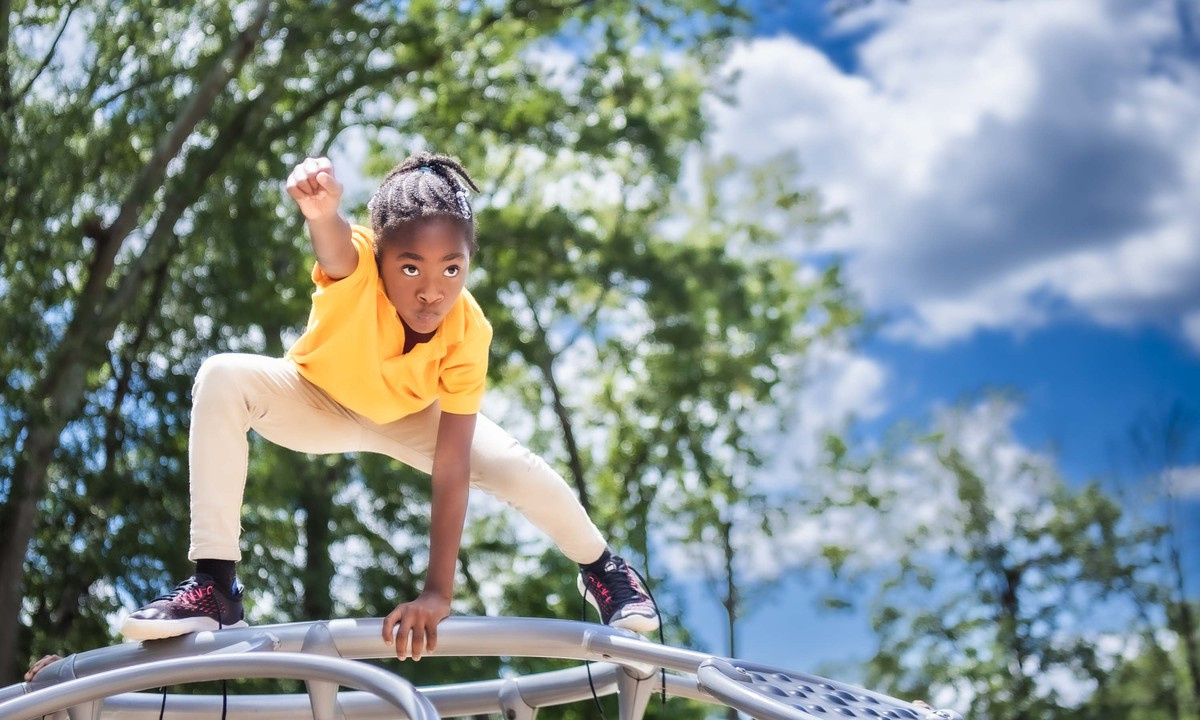 “CONTINUING A  LEGACY OF EXCELLENCE”
TUSKEGEE AIRMEN GLOBAL ACADEMY
What do you notice?
What are your wonderings?
What additional questions do you have?
TUSKEGEE AIRMEN GLOBAL ACADEMY
“CONTINUING A  LEGACY OF EXCELLENCE”
QUESTIONS?
“CONTINUING A  LEGACY OF EXCELLENCE”
PRINCIPAL'S REPORT
“Conituning a Legacy of Excellence”
TUSKEGEE AIRMEN GLOBAL ACADEMY
“CONTINUING A  LEGACY OF EXCELLENCE”
Things to Highlight
Academics
Student Engagement
11% decrease in students scoring Beginning Learner in ELA on GMAS from 72% Beginning Learner in 2022 to 61% in 2023. 
5% increase in students scoring Proficient and Distinguished on GMAS in ELA from 7% in 2022 to 12% in 2023. 
15% decrease in students scoring Beginning Learner on GMAS in ELA from 80% in 2022 to 65% in 2023 in 3rd grade. 
4% increase in students scoring Proficient and Distinguished on GMAS in ELA from 6% in 2022 to 10% in 2023 in 3rd grade. 
16% decrease in students scoring Beginning Learner on GMAS in ELA from 67% in 2022 to 51% in 2023 in 5th grade.
5th grade ELA more than doubled the percentage of students scoring Proficient and Distinguished on GMAS from 8% in 2022 to 17% in 2023.
Our first EAGLE Day of the Semester! 
E- Experience- 3rd Grade (WAWA Field Trip) 
A- Athletics- 2nd Grade (Field Day) 
G- Gaming- 5th Grade (Esports) 
L-  Lab- (Garden Lab/ planting and Garden Bed 
               Ribbon Cutting)
E- Entrepreneurship- 4th Grade (Cup Creation)
Partners- Out Teach Class and Innovation Winner
Westview Community Organization
$10, 000 Innovation Grant Winner for our Entrepreneurship Lab at TAG! 

$100,000 Outdoor Classroom at TAG breaking ground soon!
Donated over $300 dollars towards the purchase of new uniforms for students in need. 

Donation of full box of new uniforms in all colors and sizes!
TUSKEGEE AIRMEN GLOBAL ACADEMY
“CONTINUING A  LEGACY OF EXCELLENCE”
PUBLIC 
COMMENT